Capacity Building for NRW in SEE
Does the Effort Pay Off?
Dipl.-Ing. Andreas Lutschounig
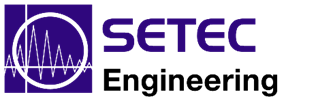 Vienna, 13th May 2016
Capacity Building for NRW in SEE
Does the Effort Pay Off?
Dipl.-Ing. Andreas Lutschounig
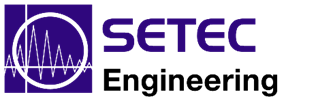 Vienna, 13th May 2016
Topics
Topics
Topics
SETEC Engineering
SETEC Engineering
SETEC Engineering in SEE
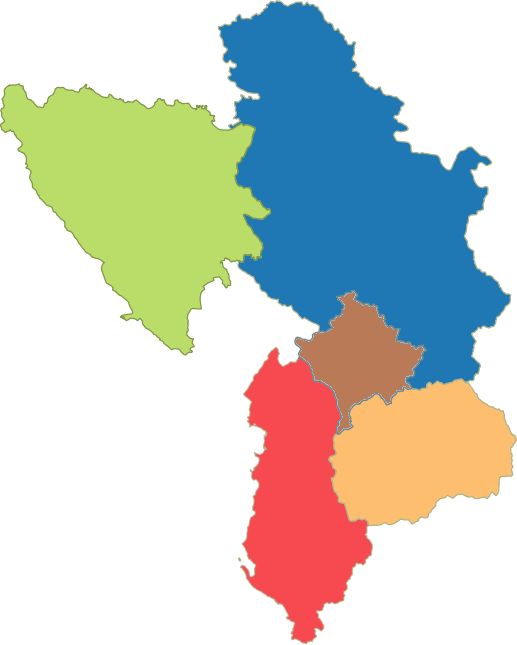 BOSNIA
and 
HERZEGOVINA
SERBIA
KOSOVO
MACEDONIA
ALBANIA
SETEC Engineering in SEE
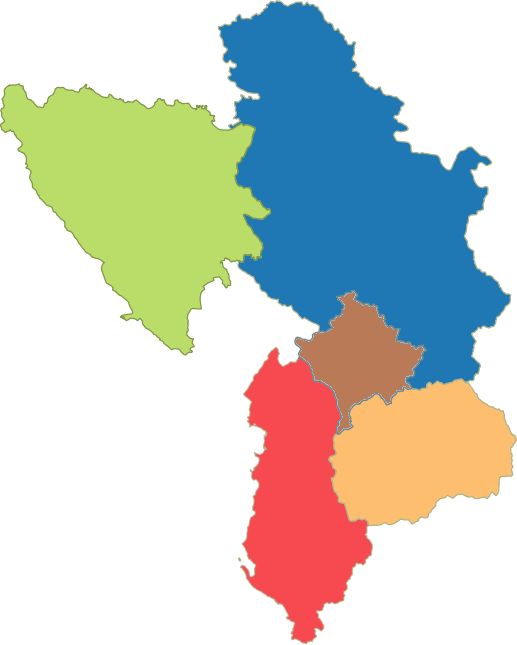 BOSNIA
and 
HERZEGOVINA
SERBIA
KOSOVO
MACEDONIA
ALBANIA
Albania
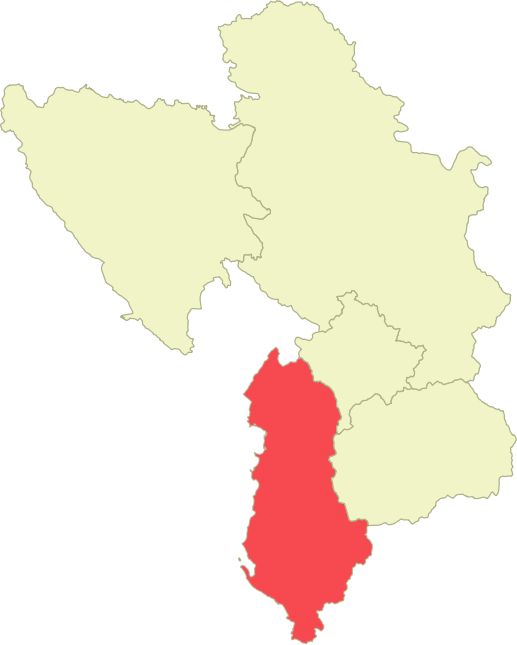 2016 – 2020

2013 – 2017

2013 – 2015
2012 – 2016

2012 – 2014
2010 – 2012
2009 – 2010
2007
Municipal Infrastructure IV
(Delvina, Gjirokastra, Kamza and Lushnia)
Municipal Infrastructure II
(Berat, Kamza, Kucova and Lushnia)
Technical Assistance to the Water Supply and Sanitation Sector
Municipal Infrastructure I
(Fier, Gjirokastra, Lezhe and Saranda)
Integrated Coastal Zone Management and Clean-up Project
Pogradec Water Supply Project
Water Supply and Environmental Protection Lake Shkodra
NRW Reduction Strategies training,  Pogradec
ALBANIA
Bosnia and Herzegovina
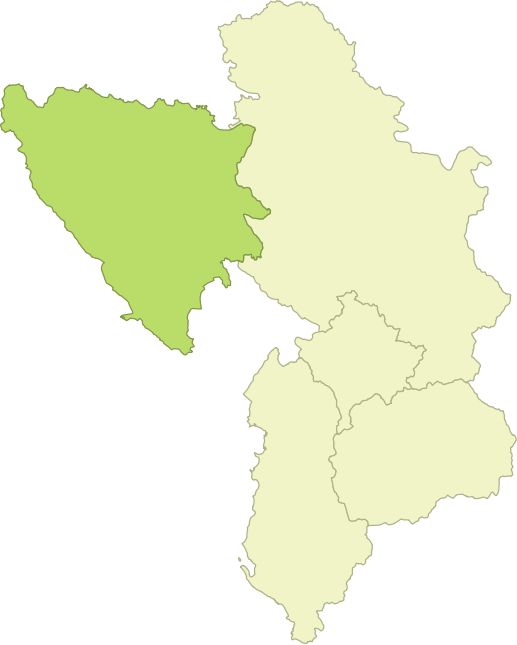 2015 – 2016

2014
2009
2007

2004 – 2007
Reduction of NRW in South East Europe
(E. Sarajevo, Gorazde and V. Kladusa)
NRW reduction training, Cazin
Prijedor Water Supply Project
Rehabilitation of Urban Water Supply Una-Sana
Region, Bihac
Water Supply Kakanj
BOSNIA
and 
HERZEGOVINA
Serbia
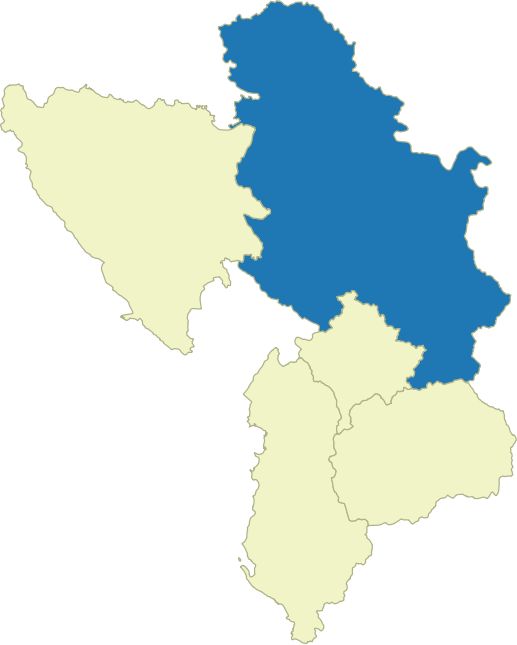 2014 – 2016


2013 – 2016
2010 – 2017


2008 – 2017


2006 – 2009
Water and Sewerage Programme in Medium-Sized Municipalities – 
Programme V,  Phase 1 (Arandjelovac, Kikinda, Knjazevac, 
Paracin, Prokuplje, Stara Pazova, Valjevo and Vrbas)
Morava Regional Water Supply (Velika Plana, Smederevska Palanka)
Water and Sewerage Programme in Medium-Sized Municipalities – 
Programme II, Phase 1+2 (Aleksinac, Jagodina, Kraljevo, Leskovac, 
Pirot and Vranje)  
Water and Sewerage Programme in Medium-Sized Municipalities – 
Programme I,  Phase 1+2 (Kraljevo, Loznica, Pancevo, Sabac, 
Smederevo, Sombor, Sremska Mitrovica and Vrsac)
Rehabilitation of Urban Water Supply and Sewage Systems in Novi Sad, 
Niš, Kragujevac and Belgrade – Phase 3
SERBIA
Macedonia
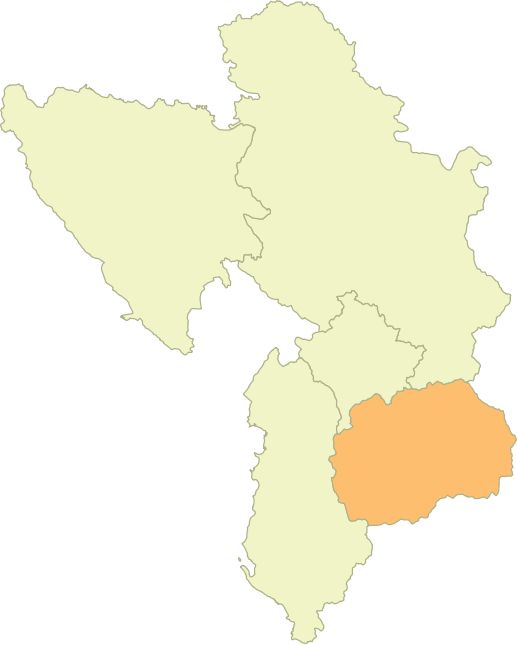 2015 – 2016



2015 – 2016

2006 – 2010
2003
Reform in the System for Water Supply, Collection and
Treatment at Local Level 
(Berovo, Bitola, Debar, Gostivar, Kavadarci, Kichevo, 
Kumanovo, Radovish, Skopje, Strumitsa and Tetovo)
Reduction of NRW in South East Europe 
(Kocani, Gevgelija and Vinica)
Water Supply Prilep
Sewage and Water Supply in Tetovo
MACEDONIA
Kosovo
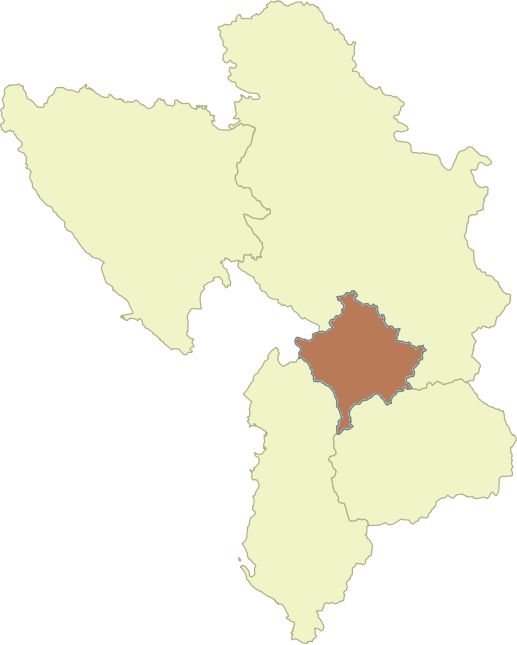 2015 – 2016
2014 – 2016
2010 – 2014
2009 – 2013

2009 – 2013
Reduction of NRW in South East Europe (Lipjan, Podujevo and Pristina)
Engineering Consulting Services for the Mitrovica Regional Water Company – Phase 2
Institutional and Technical Support for the Water Supply System, Mitrovica
Water Supply and Waste Water Programme South-West Kosovo VI – Phase 2
(Gjakova, Peja, Prizren, Rahovec)
Urban Water Supply Rehabilitation Programme V – Phase 2
(Klina, Istog, Peja, Unik)
KOSOVO
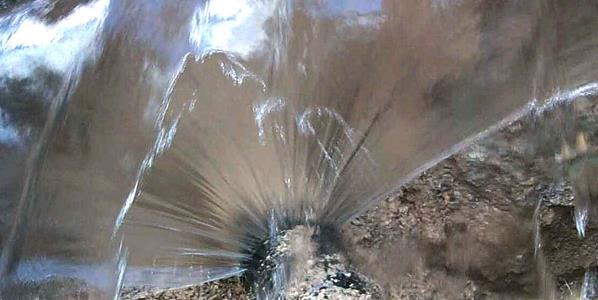 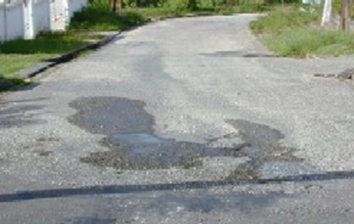 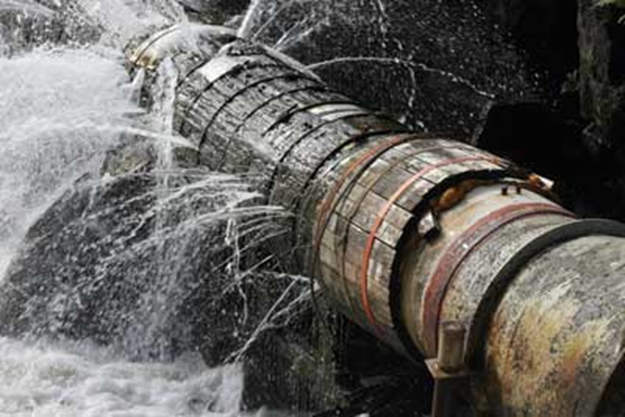 CAUSES FOR HIGH NRW
TECHNICAL
INSTITUTIONAL
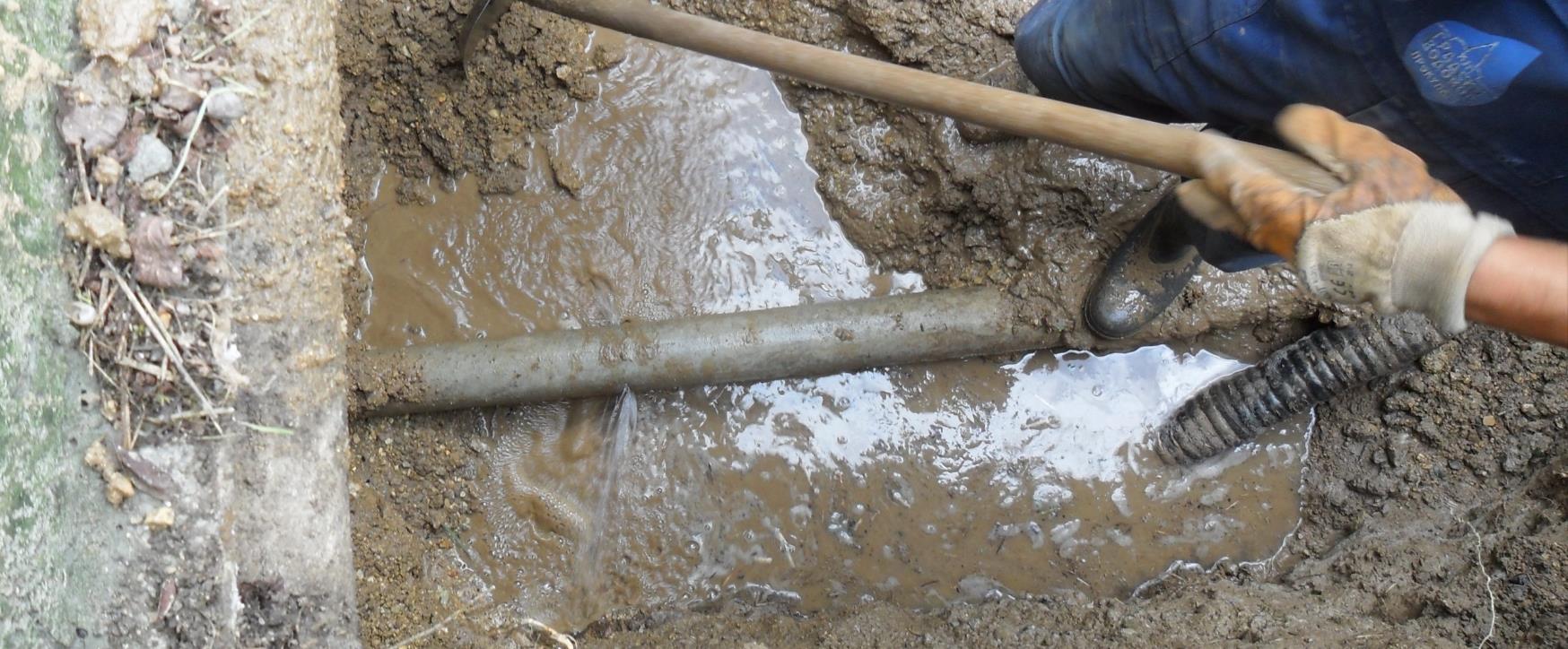 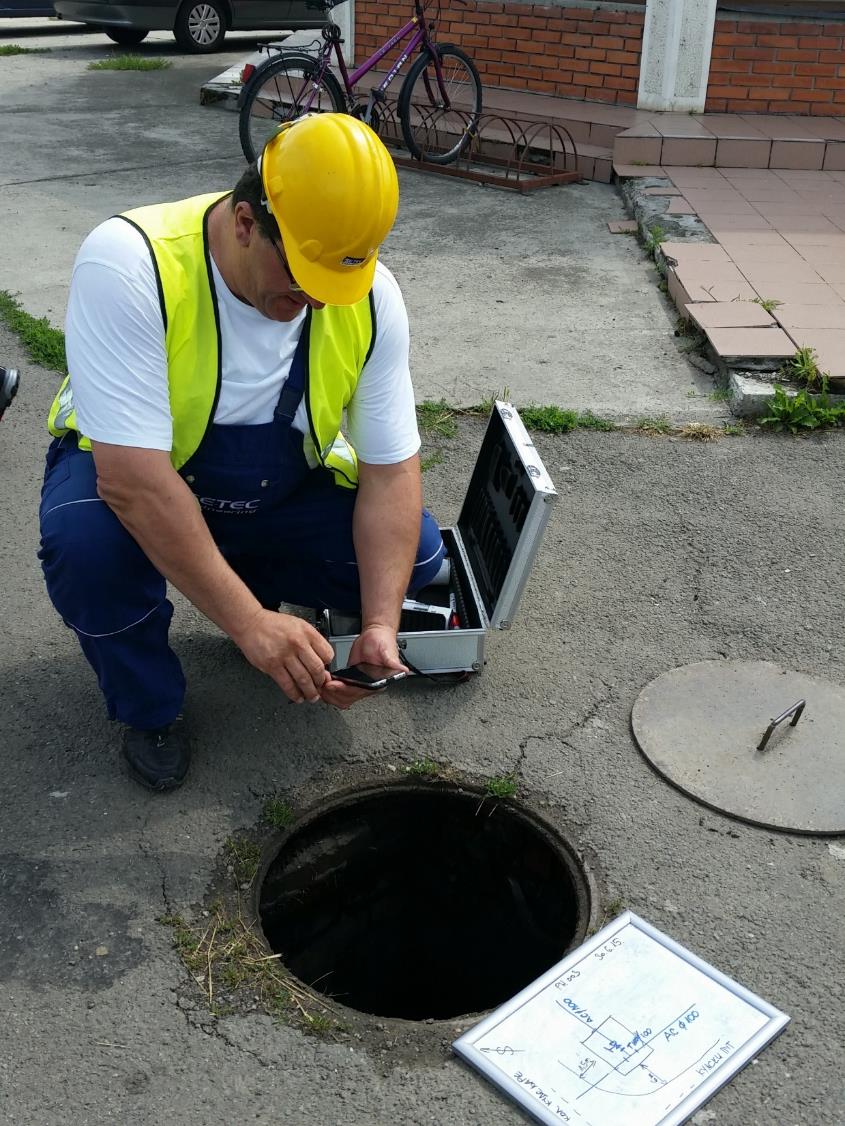 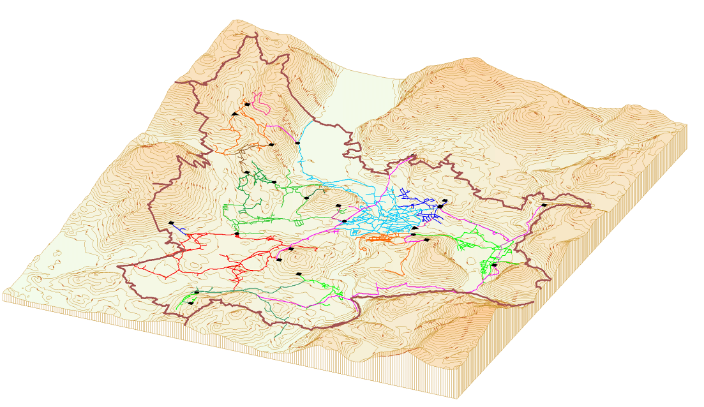 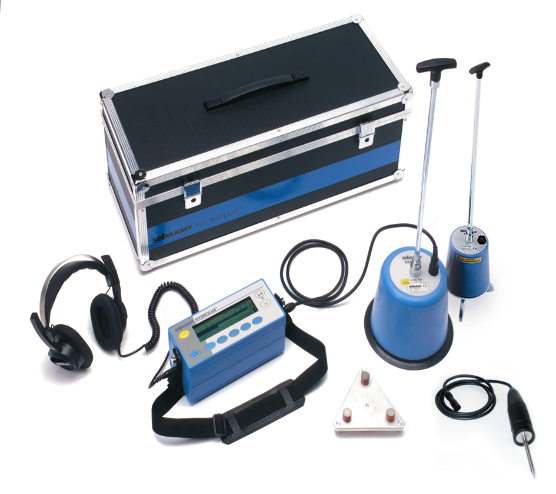 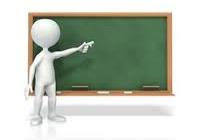 TASKS
TECHNICAL
INSTITUTIONAL
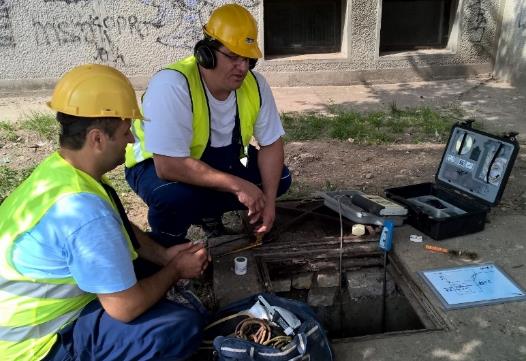 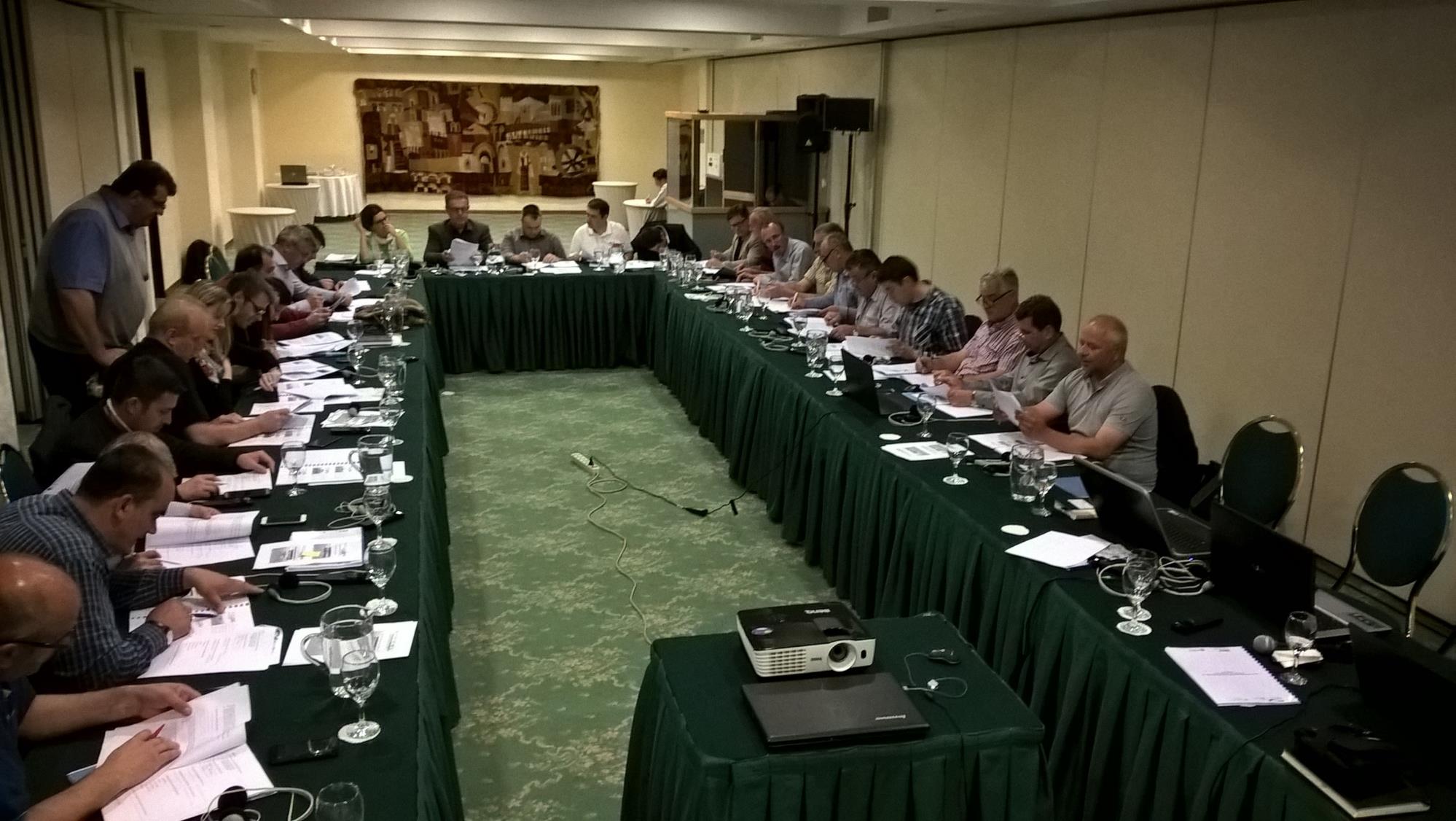 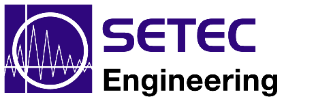 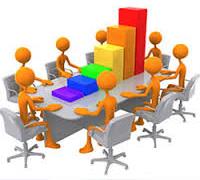 CAPACITY BUILDING
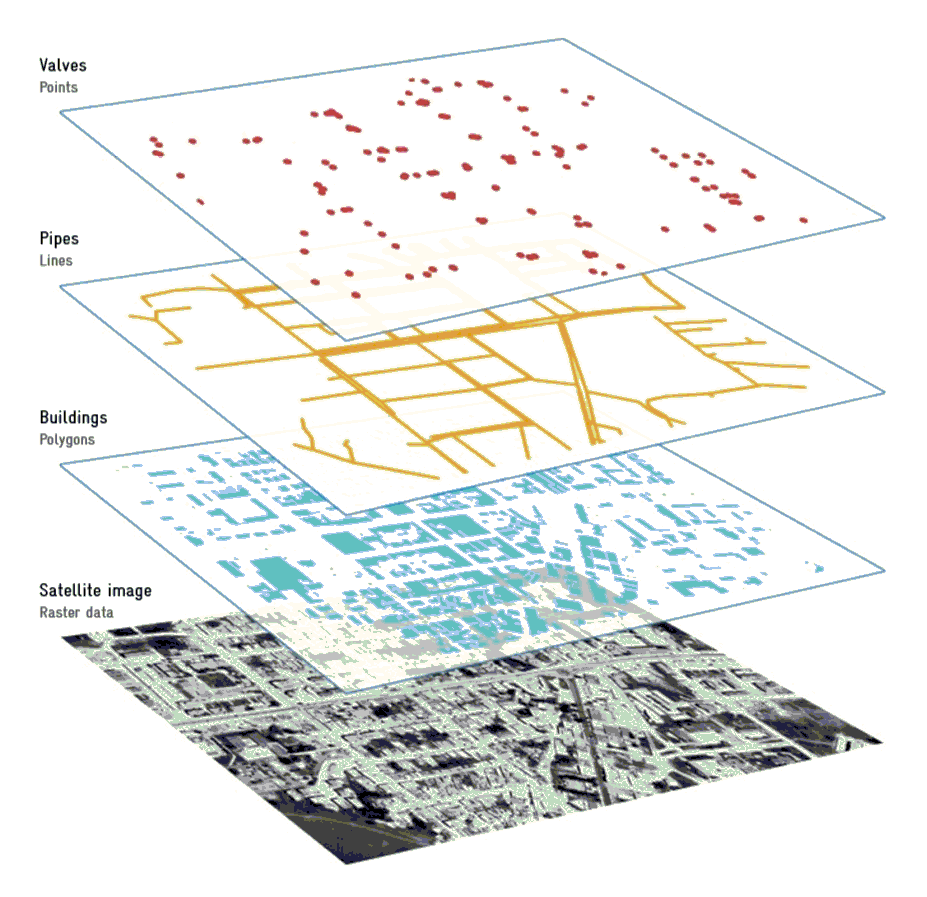 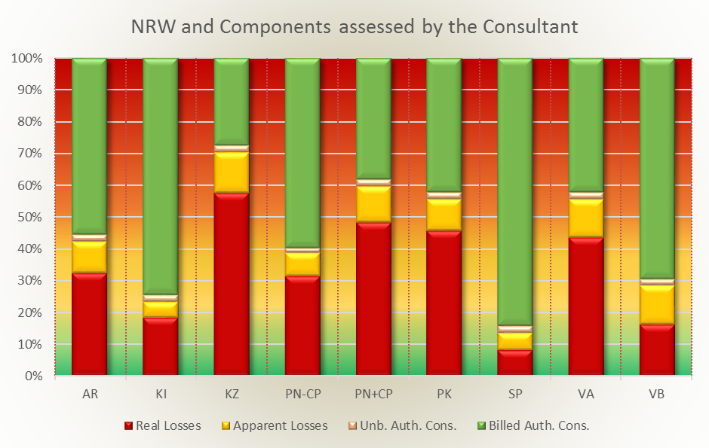 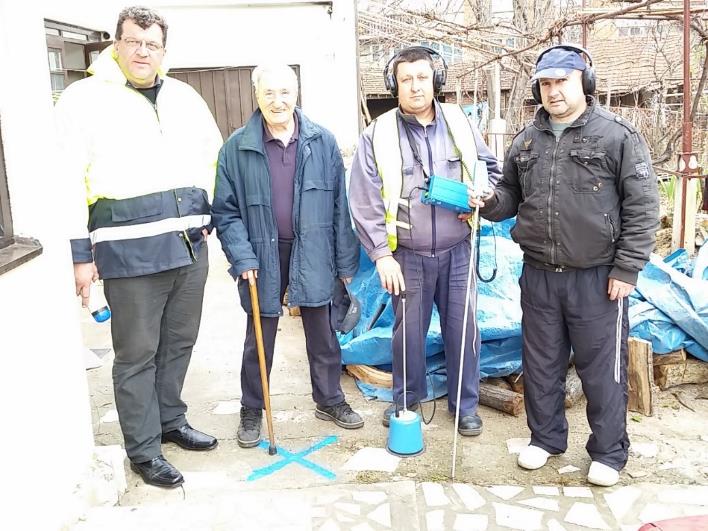 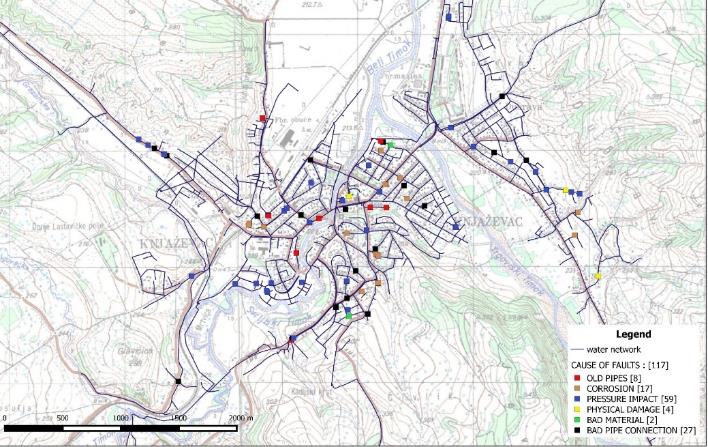 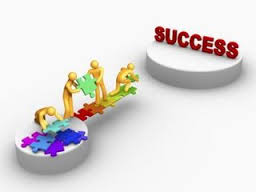 ACHIEVEMENTS
TECHNICAL
INSTITUTIONAL
REDUCED NON-REVENUE WATER LEVEL
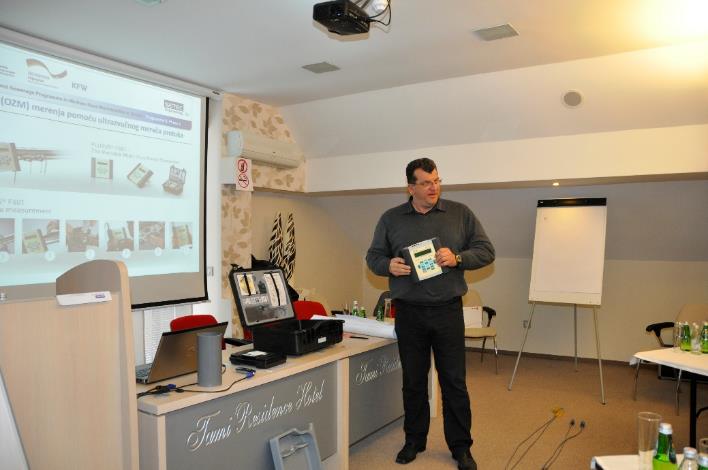 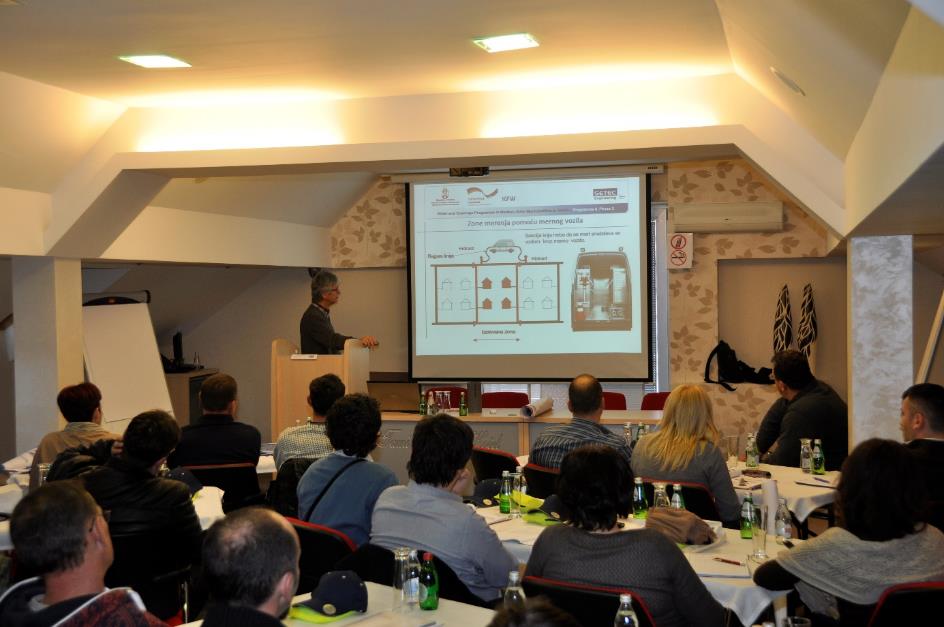 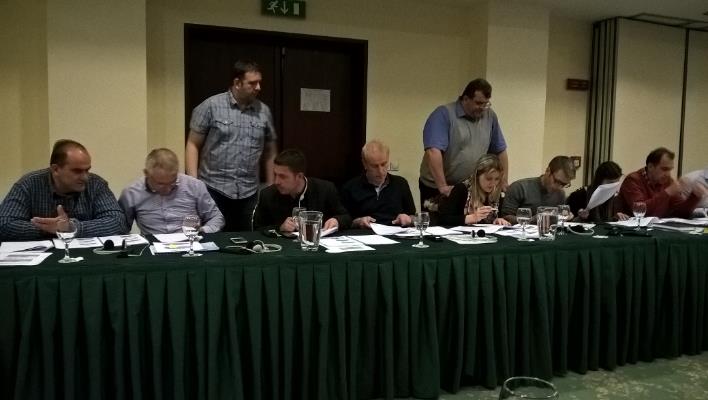 CONCLUSION
Does the Effort pay off?
YES,
but…
you will need…